Za pět minut dvanáct …
Jaroslav Benák – Jaroslav.benak@law.muni.cz
1
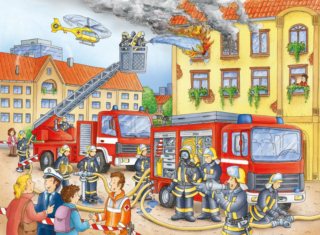 Zdroj: https://www.puzzle-puzzle.cz/ImgZbozi/Maxi/m-hasicsky-sbor-xxl-6617.jpg
Definujte zápatí - název prezentace / pracoviště
2
Struktura posudku SVOČ
Hodnocení tématu z hlediska jeho aktuálnosti, praktické použitelnosti 
Hodnocení pojetí práce (systematika, logická stavba, použité metody, prameny)
Hodnocení formální stránky práce (jazyková úroveň, přehlednost, grafická úprava a technické zvládnutí textu) 
Hodnocení obsahové (věcné připomínky k textu)
Definujte zápatí - název prezentace / pracoviště
3
Hodnocení tématu z hlediska jeho aktuálnosti
Téma je aktuální, protože se o něm hodně píše.

vs.

Téma je aktuální, protože o něm zatím nikdo nepsal.
Definujte zápatí - název prezentace / pracoviště
4
Hodnocení pojetí práce – struktura textu
Mají kapitoly logické pořadí?

Přispívá kapitola k naplnění cíle práce?

Poskytuje text práce oporu pro tvrzení v závěru?
Definujte zápatí - název prezentace / pracoviště
5
Hodnocení pojetí práce - metodologie
Jaké metody práce používá? Proč jsou vhodné?

Jak byly vybrány zkoumané případy? (judikáty, země, …)

Jsou závěry práce zobecnitelné? Pro jaké případy?
Definujte zápatí - název prezentace / pracoviště
6
Hodnocení formální stránky práce – citační norma
Je vše podle směrnice?

Odkazovat na čísla stran, ne na knížku jako celek.

Je seznam zdrojů úplný? Jsou všechny zdroje ze seznamu obsaženy v poznámkách pod čarou?

Je seznam zdrojů seřazen? Právní předpisy se neřadí abecedně.
Definujte zápatí - název prezentace / pracoviště
7
Hodnocení formální stránky práce – boj s wordem
Používat pro formátování styly.

Automatický obsah – je potřeba ho na konci aktualizovat.

Sjednotit formátování. Pozor zejména na kopírování bibliografických záznamů („citací“).
Definujte zápatí - název prezentace / pracoviště
8
Hodnocení formální stránky práce – časté chyby
Eliška Wagnerová, Ladislav Vyhnánek, Ljubomír Drápal

„Soudy pochybily.“

„Viz“

Nepoužívat akademické tituly, pokud jimi nechci něco vyjádřit.
Definujte zápatí - název prezentace / pracoviště
9
Hodnocení obsahové stránky práce
Neobsahuje text zbytečné pasáže či slova?

Nejsou v závěru nové informace či myšlenky?

Odpovídá práce na otázky formulované v úvodu?
Definujte zápatí - název prezentace / pracoviště
10
Definujte zápatí - název prezentace / pracoviště
11